МБОУ «СОШ № 22»
Расчеты по уравнениям реакций, протекающих в растворах
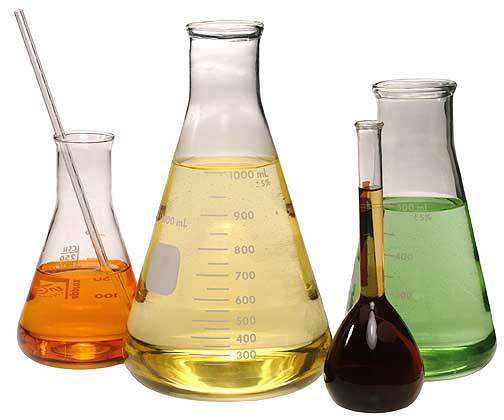 Цель урока:  формирование навыков решения расчетных задач
Задачи урока:
повторить изученный материал
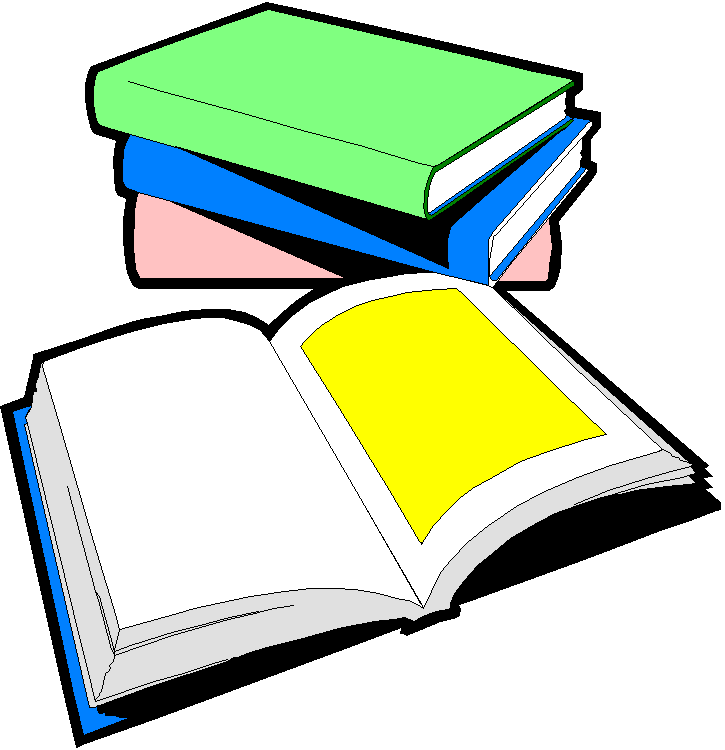 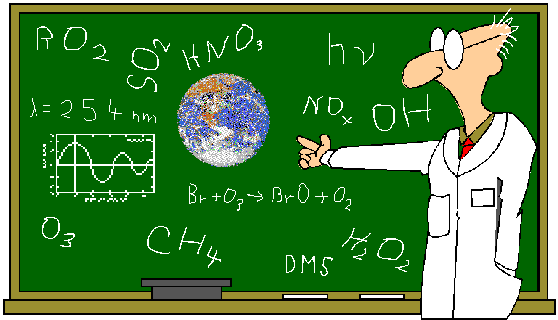 Повторим формулы:
m(вещества) = ?
×  ?
m(вещества) =ω (вещества) × m (раствора)
Повторим формулы:
ω (вещества) =
____?_                 
     ?
× 100%
ω(вещества)
m(вещества)
=
__________
× 100%
m (раствора)
Повторим формулы:
m(раствора) = ? × ρ
m(раствора) = V × ρ
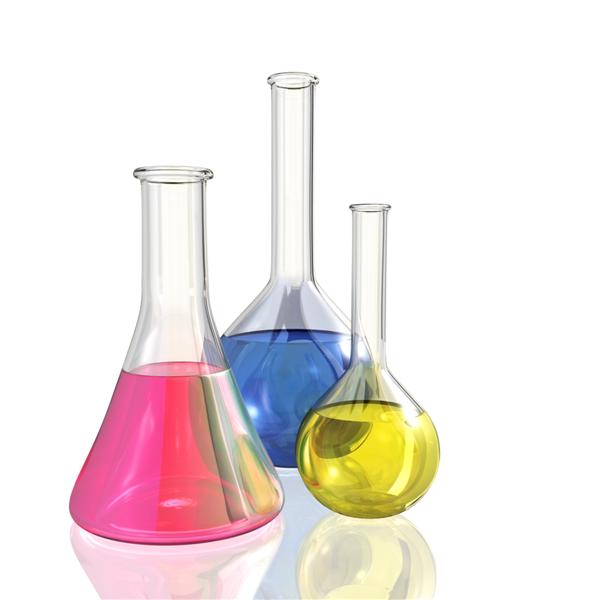 Если исходное вещество находится в растворе, то при решении задач  добавляется еще одно действие: определение массы вещества в растворе по его массовой доле
Алгоритм решения расчетных задач по уравнениям химических реакций
1.Составить уравнение химической реакции.
2. Подчеркнуть формулы известных и неизвестных веществ.
 3. Под формулами указать количество вещества согласно уравнению реакции.
4. По массе вещества, заданной в условии задачи, вычислить количество вещества.
5. Над формулой вещества с неизвестной массой, поставить Х моль.
6. По уравнению реакции  составить соотношение количеств веществ и найти искомую величину.
7. Записать ответ.
Задача: К раствору сульфата меди (II)(масса раствора  120г., массовая доля 20%) прилили раствор гидроксида натрия. Определите массу образовавшегося гидроксида меди (II).
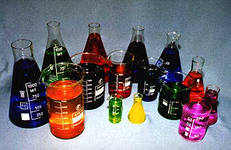 Решение:
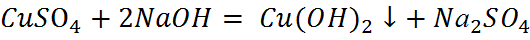 0,38моль                              х моль
 
    1 моль                               1 моль



Х= 0,38 моль          m(Cu(OH)2)=∂ × M (Cu(OH)2)

m(Cu(OH)2)= 0,38моль × 98г/моль=37,24г.

Ответ: масса гидроксида меди (II) 37, 24 г.
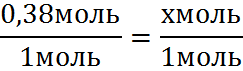 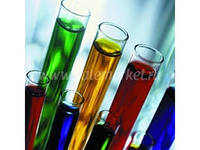 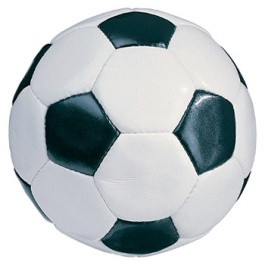 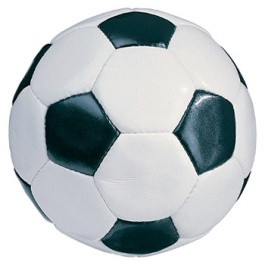 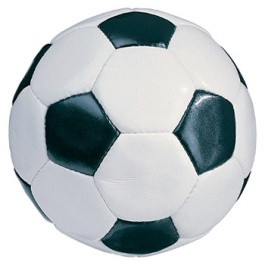 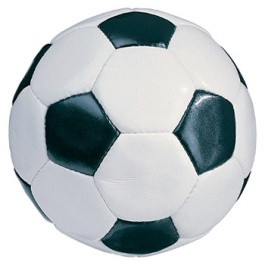 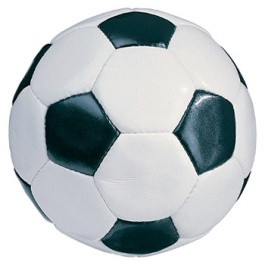 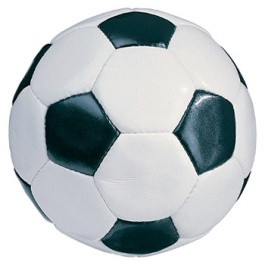 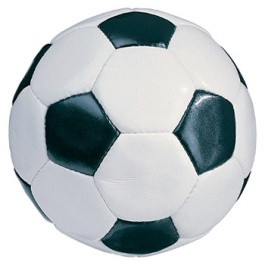 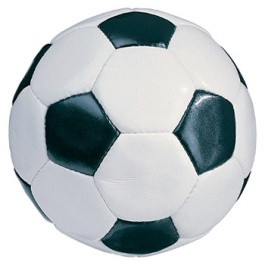 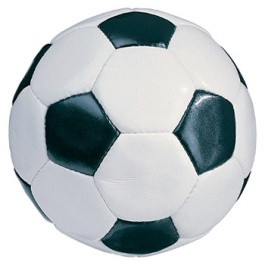 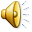 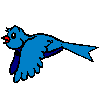 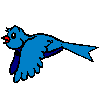 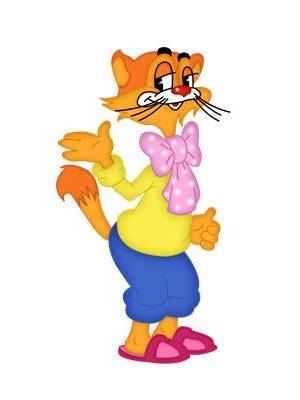 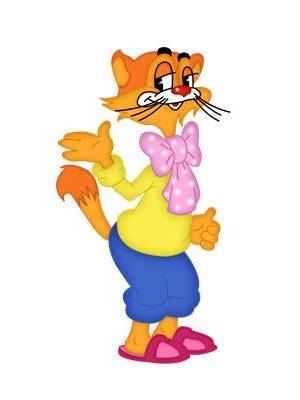 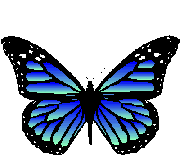 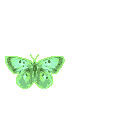 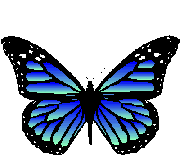 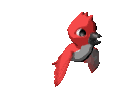 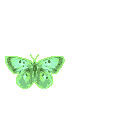 Ребята, берегите зрение!
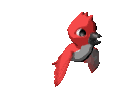 Ребята, берегите зрение!
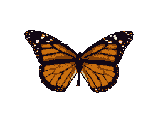 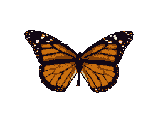 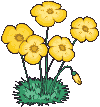 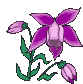 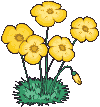 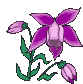 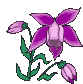 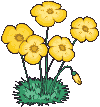 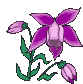 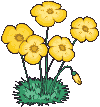 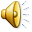 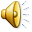 Домашнее задание
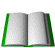 §  35

§35; упр. 6 на стр.134
подготовить сообщение о кристаллогидратах;
инд. задание получают консультанты.
12